Povijest hrvatskog književnog jezika(KVIZ)
ČAKAVSKO NARJEČJE
Gdje se koristilo čakavsko narječje u 16. st.?
a)	Split, Hvar i Zadar
b) Zagreb, Osijek i Varaždin
c)	Slavonija i Međimurje
TOČNO
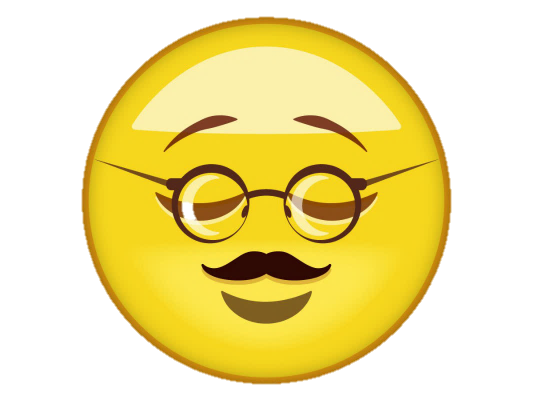 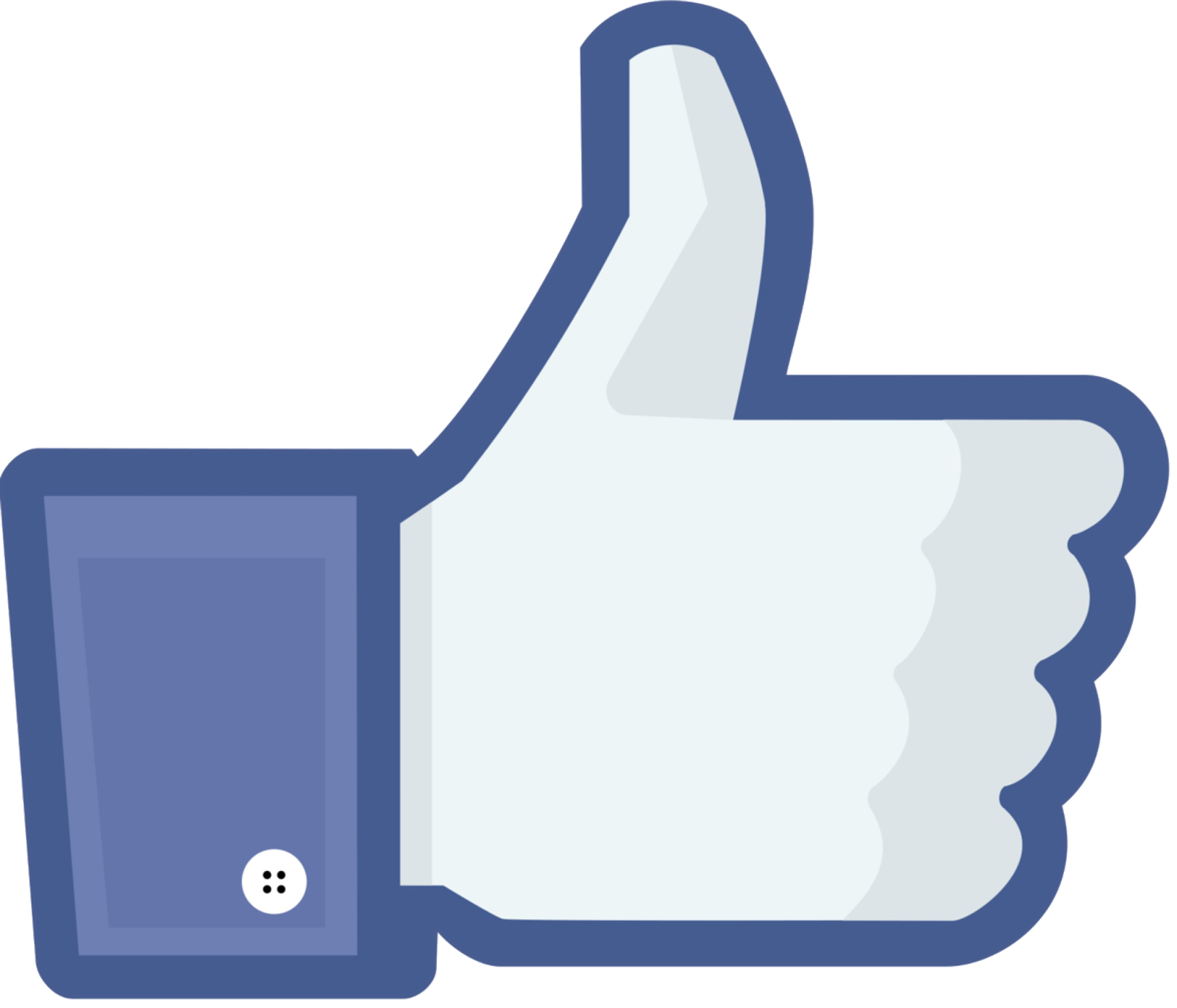 SLJEDEĆE PITANJE
NETOČNO
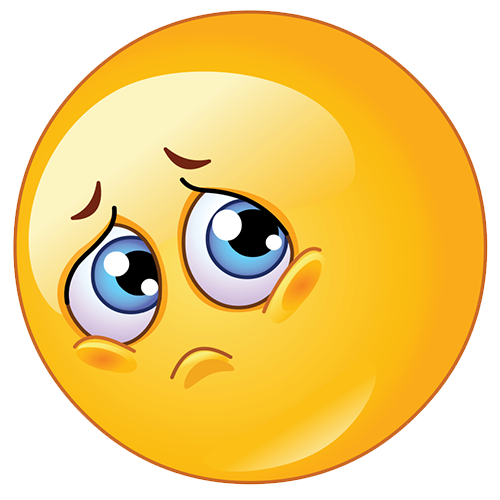 VRATI NAZAD
Hanibal Lucić
Split
Petar Zoranić
Zadar
Petar Hektorović
Hvar
Marko Marulić
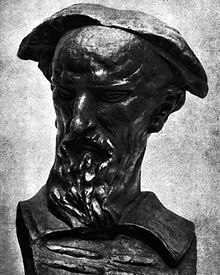 Marko Marulić je pisao djela na…
a) Latinskom i opće slavenskom
b) Hrvatskom i latinskim
c) Mađarskim i latinskim
d) Mađarskim i opće slavenskim
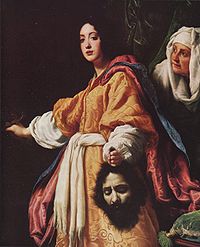 Judita je…
a) Priča
b) Lirsko prozni tekst
c) Drama
d) Epski spjev
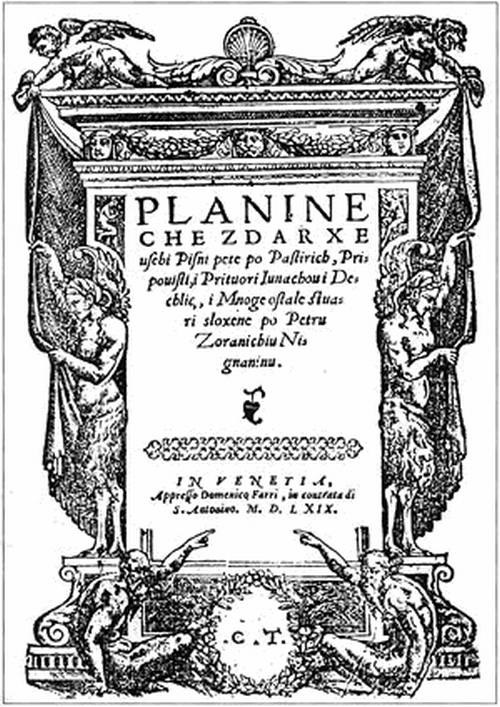 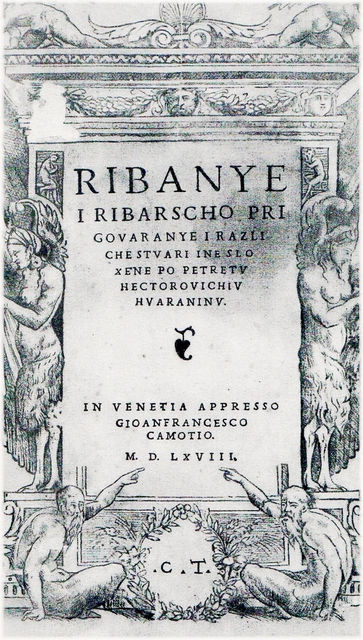 a) „Planine”
c)
Petar Hektorović _______
b) „ Robinja”
a)
Petar Zoranić _______
c) „ Ribanje i ribarsko prigovaranje”
b)
Hanibal Lucić _______
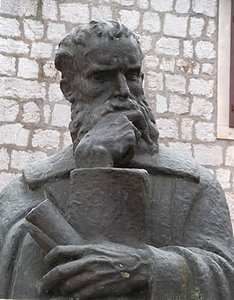 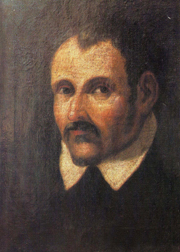 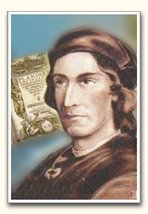 Štokavsko narječje
Gdje se koristilo štokavsko narječje u 16. st.?
a) Rijeka
b) Osijek
a) Dubrovnik
a) Pula
TOČNO
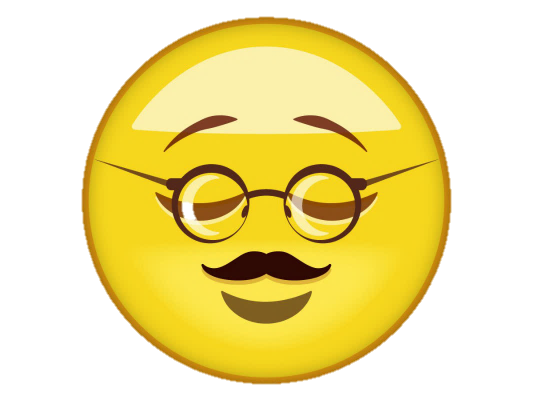 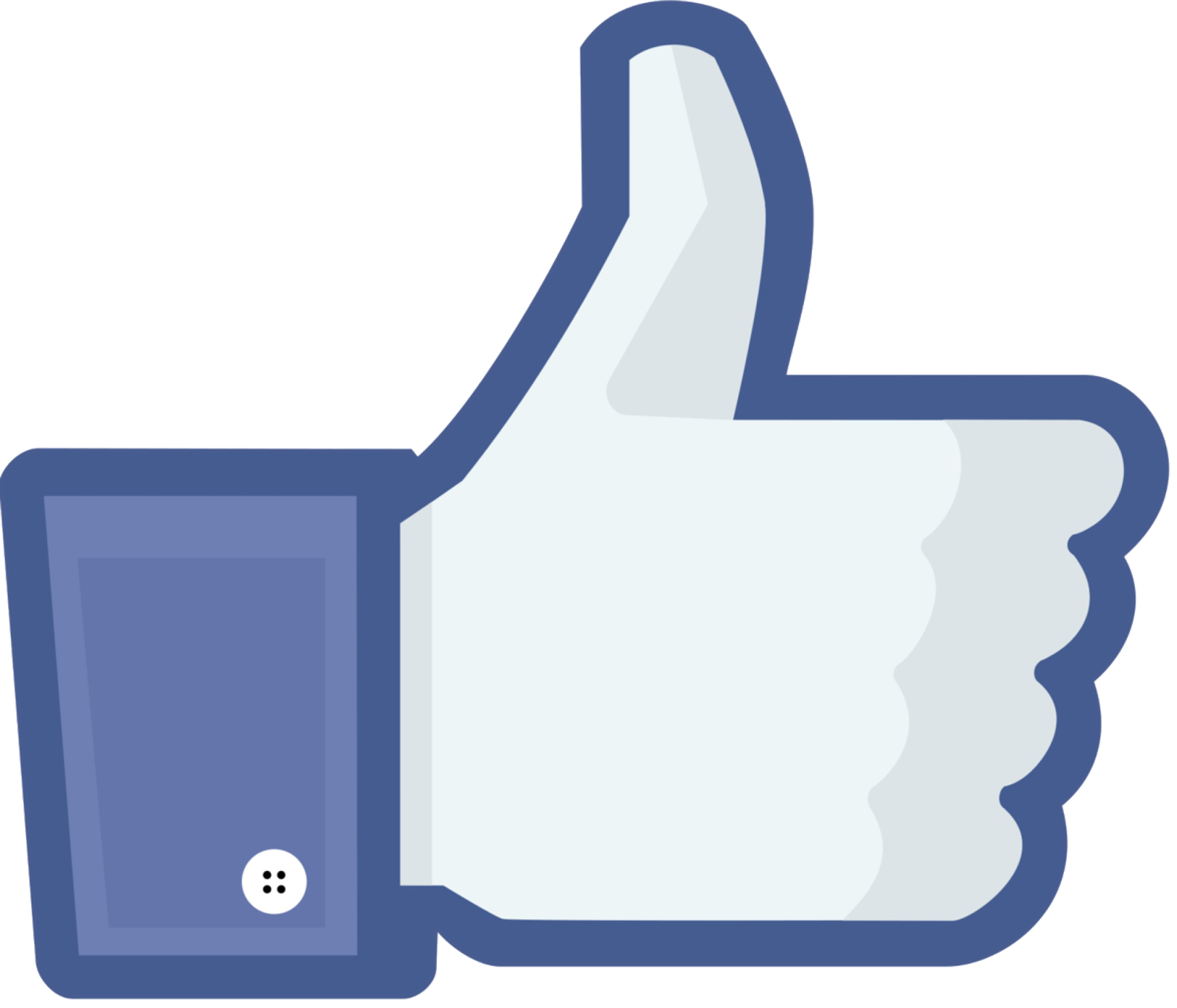 SLJEDEĆE PITANJE
NETOČNO
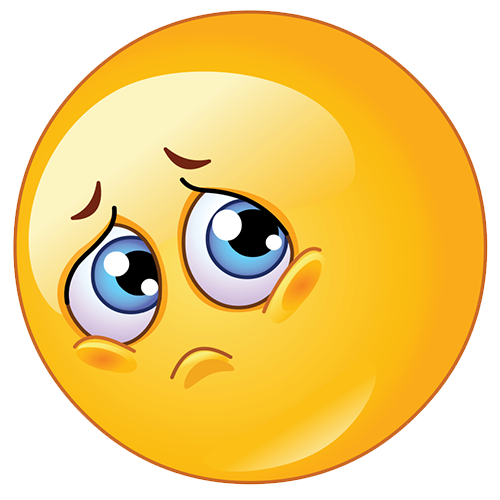 VRATI NAZAD
Tko su najpoznatiji pisci štokavskog narječja?
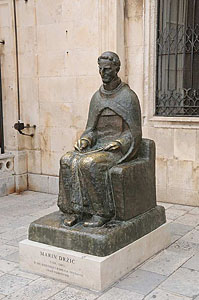 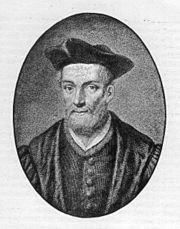 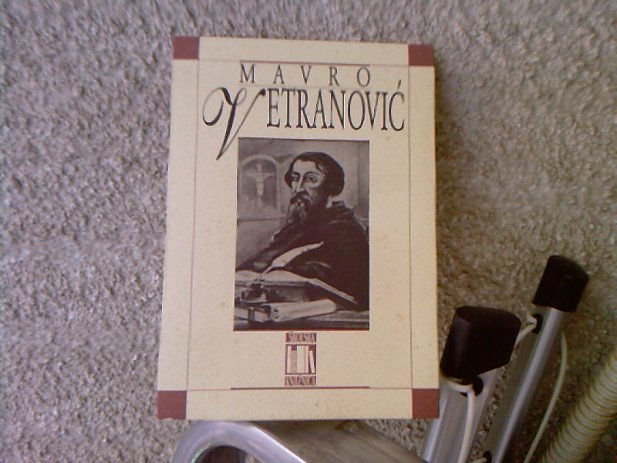 Mavro Vetranović
Šiško Menčetić
Marin Držić
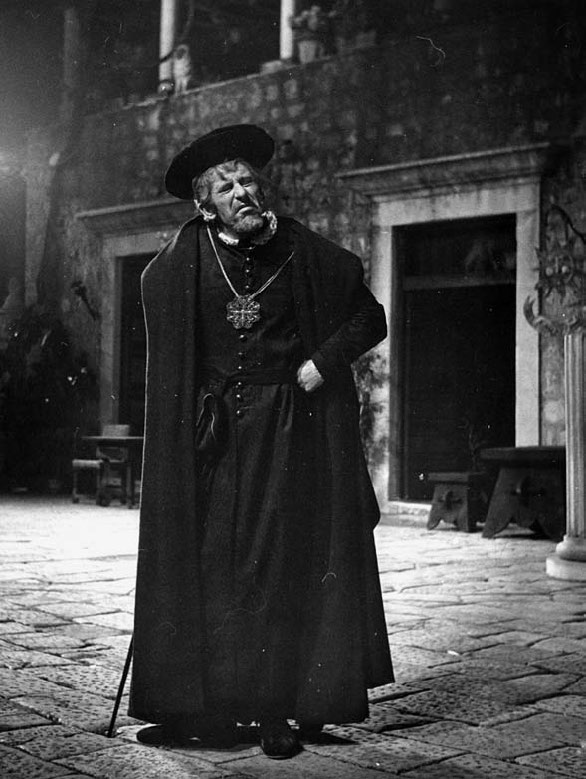 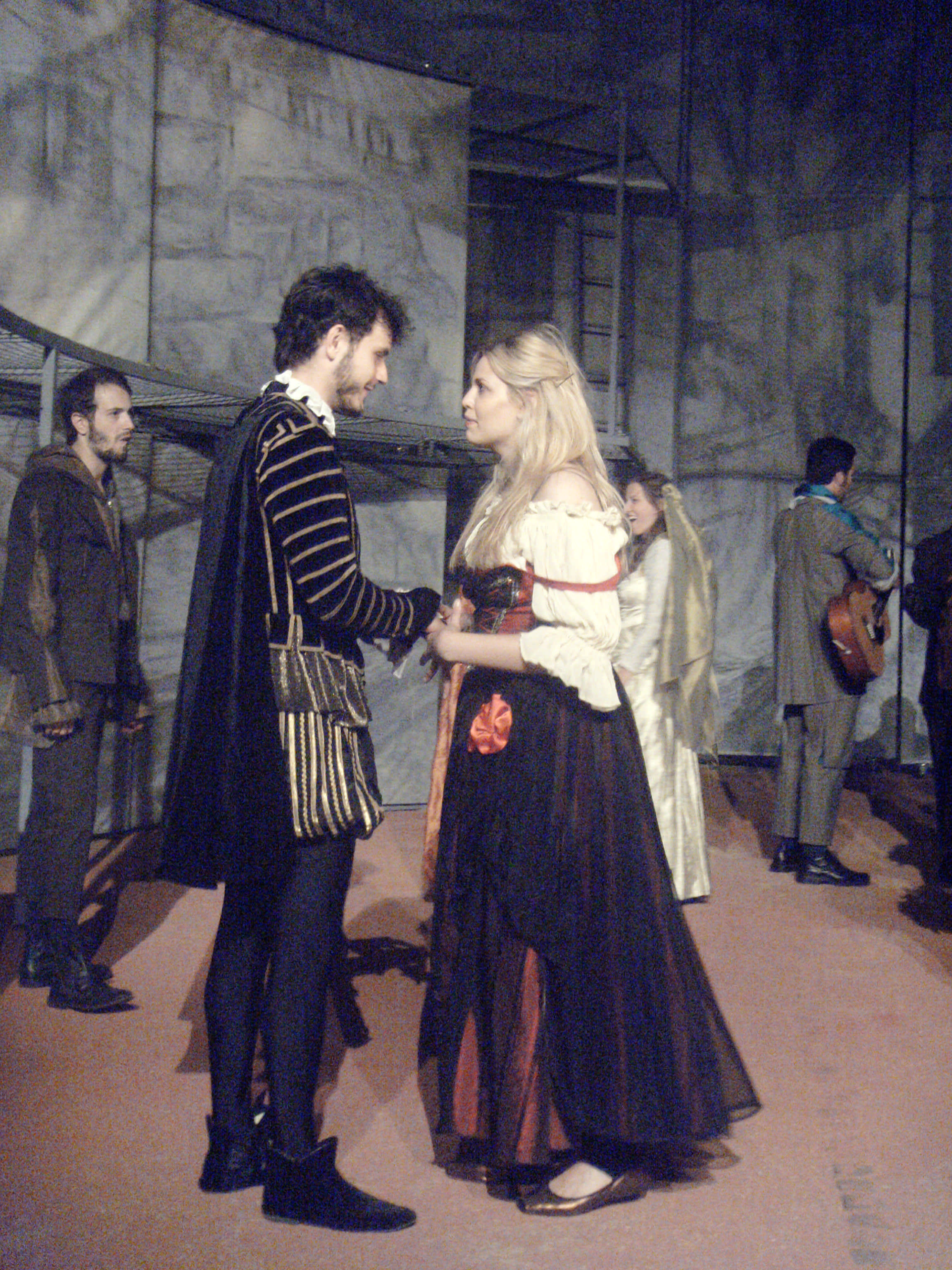 Marin Držić je napisao…
a) Dundo Marje
b) Dundo Miroje
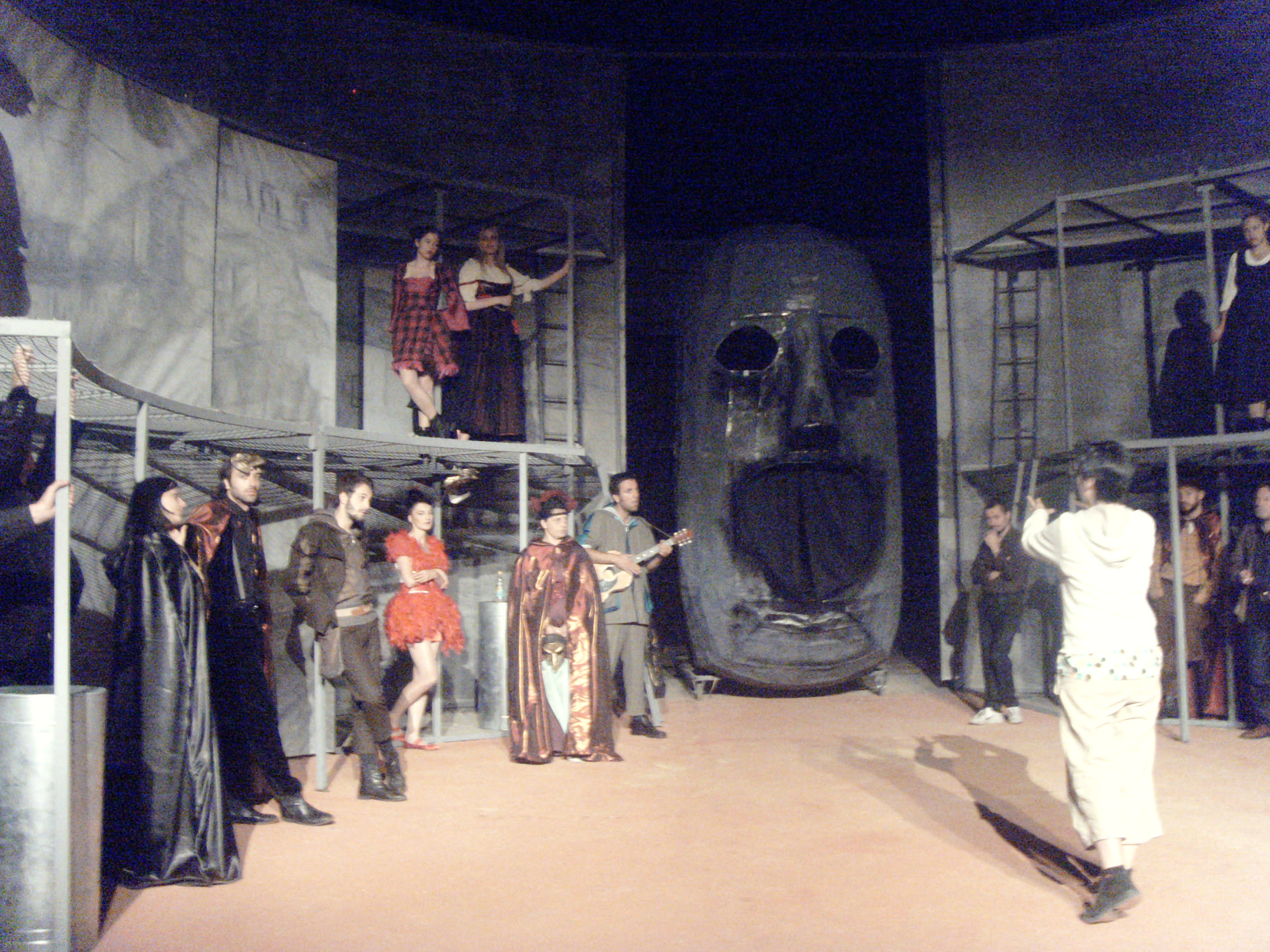 c) Dundo  Merjo
d) Dundo Maroje
KAJKAVSKO NARJEČJE
Gdje se koristilo kajkavsko narječje u 16. st.?
a) Na sjeveroistoku
b) Na sjeverozapadu
c) Na jugoistoku
d) Na jugozapadu
TOČNO
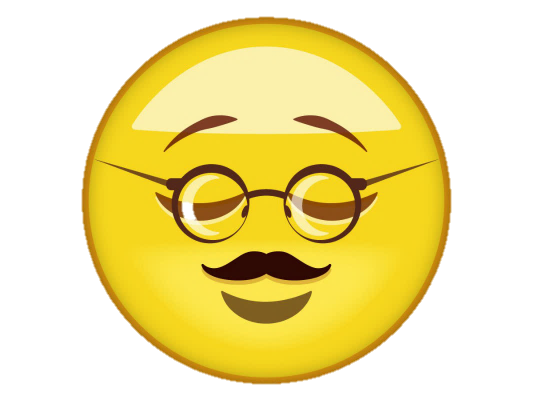 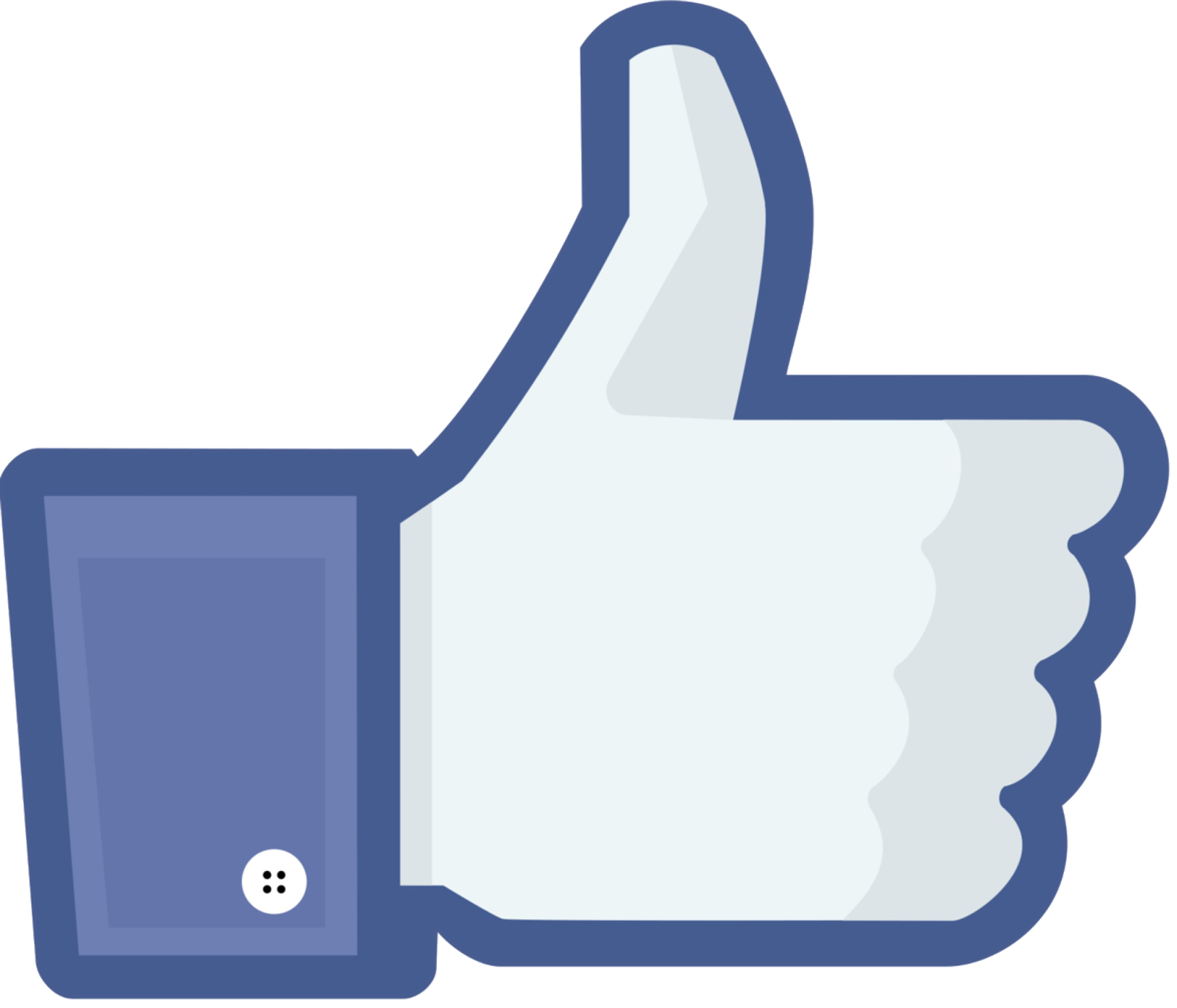 SLJEDEĆE PITANJE
NETOČNO
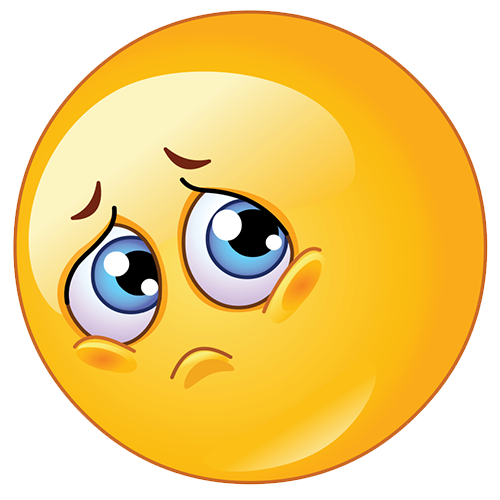 VRATI NAZAD
JEZIKOSLOVLJE
Faust Vrančić objavljuje prvi hrvatski tiskani rječnik…
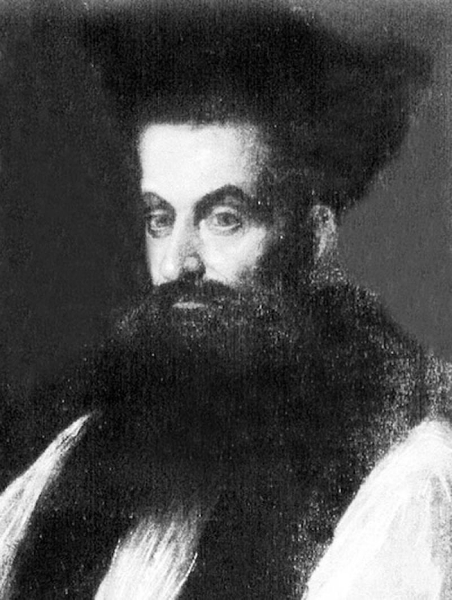 a) 1596. g.
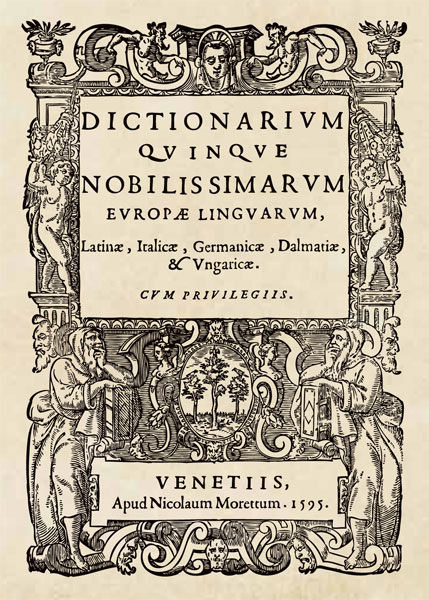 b) 1559. g.
c) 1595. g.
d) 1556. g.
Kako se zove prvi hrvatski tiskani riječnik?
a) Rječnik pet najčudnijih europskih jezika latinskoga, talijanskoga, njemačkoga, dalmatinskoga i mađarskoga
b) Rječnik pet najčudnijih europskih jezika latinskoga, talijanskoga, češkoga, dalmatinskoga i mađarskoga
c) Rječnik pet najčudnijih europskih jezika latinskoga, talijanskoga, njemačkoga, hrvatskoga i mađarskoga
d) Rječnik pet najčudnijih europskih jezika latinskoga, talijanskoga, njemačkoga, dalmatinskoga i slovačkoga
Blago jezika slovenskoga
Bartol Kašić
Dictionar ili reči slovenske
Juraj Habdelić
Ritual rimski
Jakov Mikalja
Temelji ilirskoga jezika u dvije knjige (PRVA HRVATSKA GRAMATIKA)
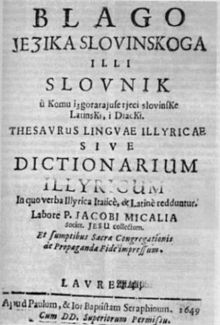 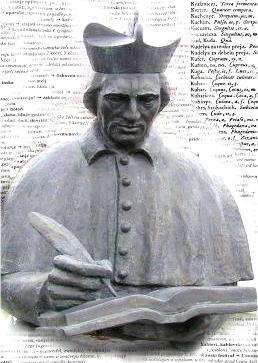 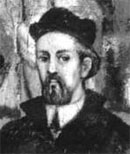 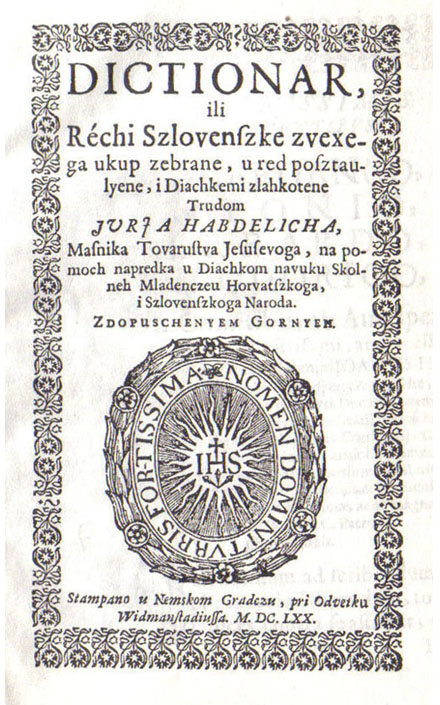 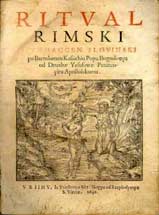 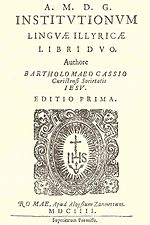 c)
a) 1604. g.
Blago jezika slovenskoga ____
d)
Dictionar ili reči slovenske ____
b) 1640. g.
b)
c) 1649. g.
Ritual rimski ____
d) 1670. g.
Temelji ilirskoga jezika u dvije knjige (PRVA HRVATSKA GRAMATIKA) ____
a)
Ozaljski Književno-jezični krug
U 17. st. Okupljali su se pjesnici i jezikoslovci u Ozlju___
Okupljali su se oko Zrinskih i Frankopana___
Gozofilacij ili blago latinsko-ilirskih imena sastavlja Ivan Belostenec 1674. g.___
Pavao Ritter Vitezović napisao je Latinsko-ilirski rječnik___
Knjiženici ozaljskog književno-jezičnoga kruga su: Petar Zrinski, Fran Krsto Frankopan i Katarina Zrinska___
N
T
N
T
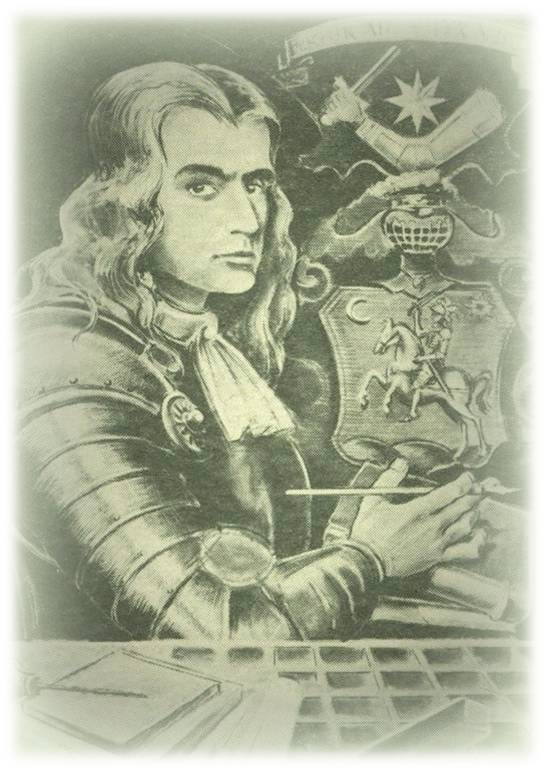 T
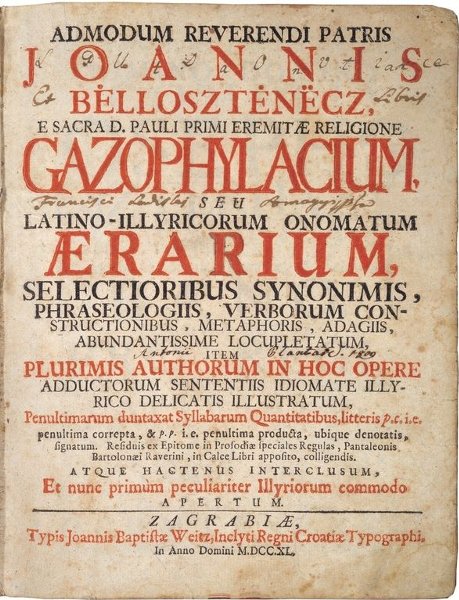 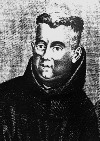 KNJIŽEVNOST (17. ST.)
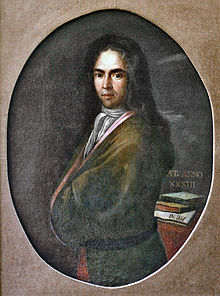 Što je napisao Ivan Gundulić?
Suze sina Razmetnoga
Milo moje
Osmanlije
Veliko srce
Patrola Dubrovnika
Duša nestala u Dalmaciji
Dolazim, Istro
Osman
JEZIKOSLOVLJE (18. ST.)
Tko su najpoznatiji jezikoslovci?
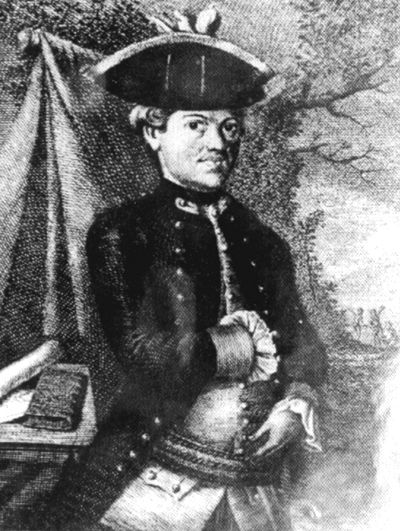 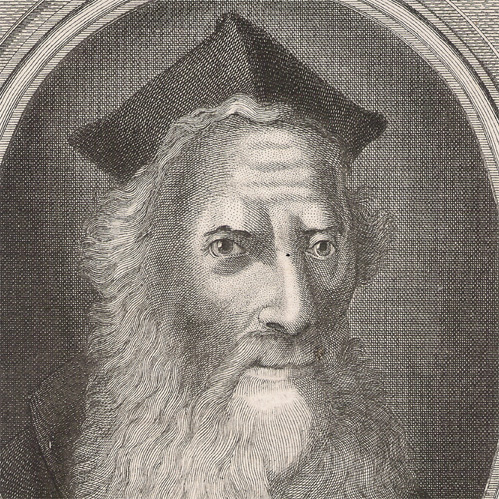 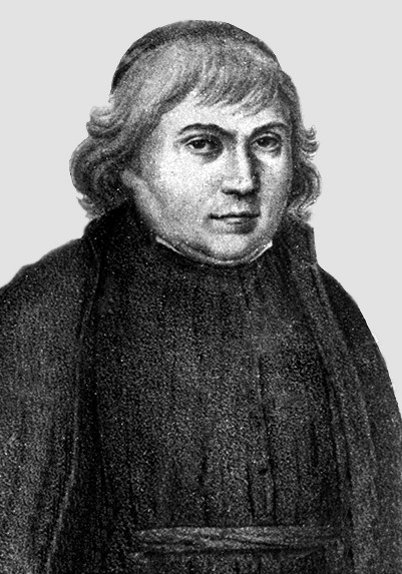 Matija Antun Reljković
Ardelio della Bella
Francesco Maria Appendini
Tko je napisao „Nova slavonska i nimačka gramatika”
a) Francesco Maria Appendini
b) Ardelio della Bella
c) Matija Antun Reljković